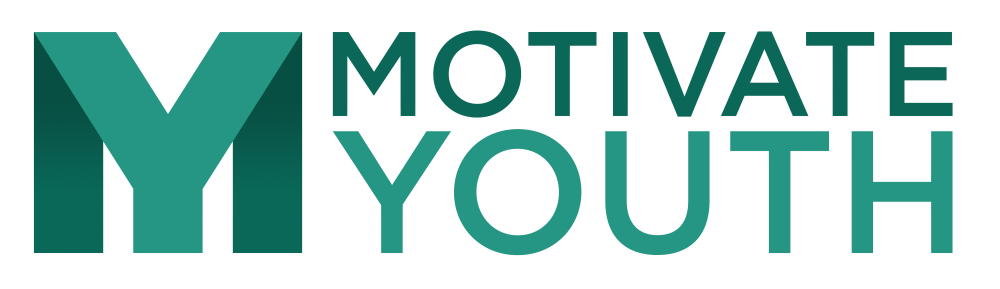 www.motivateyouth.org

facebook.com/motivateyouthinc
Motivate_Youth
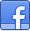 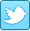 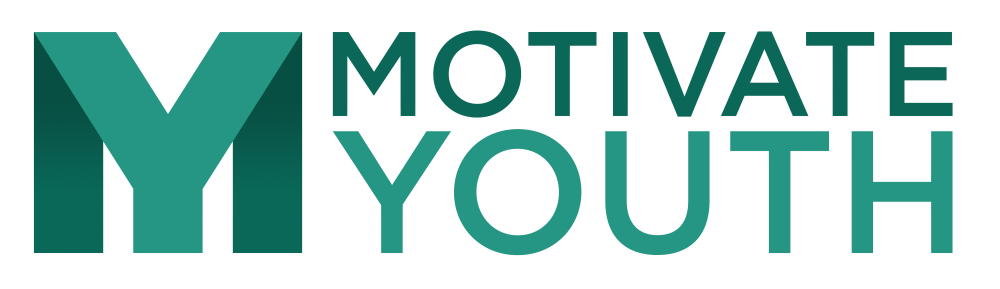 Growing Confidence In Each Other
by Aaron Romens and Sarah Romens, PhD.
Based on Motivational Interviewing, 3rd Ed. by Miller and Rollnick
© 2016 Motivate Youth, Inc.
Learn how to help team members build the confidence to achieve their goals
Objective
Asking the right questions will allows others to talk about their confidence
“What do you know about yourself that will allow you to be successful?”
“What gives you some confidence that you can do this?”
Confidence Talk
Using a scale.
Confidence Talk
Only give advice when asked
Give a menu of options, respecting their autonomy
Advice
Use this sheet!
Ask him or her to circle a few (5) words that describe them
Then, explore through reflective listening
Identifying Strengths
“Tell me about a time you did something you didn’t think you would be able to do.”
“How were you able to do it?”
Do not give the answer (you accomplished that, so you can accomplish this, right?)
Review Past Success
Don’t think of failures, think of tries.
Often times, every try is a step closer to success.
Don’t be afraid to let them attribute past “failures” to bad luck or poor effort.
Reframing
“Imagine it is next week, and you accomplished this goal. And future you wants to talk to you, sitting right here. What would future you say?”
Hypothetical Thinking
Throughout all of MI, OARS is the core acronym to remember.
OARS represents everything you will be saying
Responding
Open Questions
Affirmation
Reflective Listening
Summarization
OARS
Summarizing wraps it all together
When a student is talking about change or being confident, it comes in little bits and pieces throughout the conversation.
Summarize
Collect all those little pieces of positivity or hope. Keep them in your mind.
Then, periodically, summarize everything you heard, listing all those little pieces.
Summarize
Activity
Summarize
Settle on a plan together.
Continue to allow the answers to come from them.
Don’t reject them, consider them all, and offer some more.
Settle on a plan together.
Putting Together a Plan
Remember, MI is only an approach. It is the plan and the execution of the plan that will lead to success.
Putting Together a Plan